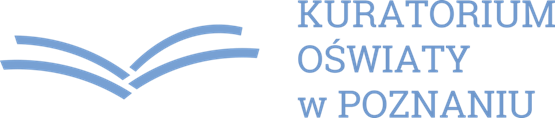 Bezpieczeństwo ucznia w szkole/przedszkolu – czynniki zapewniające osobowy rozwój dziecka.
1
Bezpieczeństwo dzieci/uczniów 
było, jest i zawsze powinno być priorytetem władz oświatowych, organów prowadzących oraz szkół i przedszkoli.
2
Pojęcie bezpieczeństwa:
Bezpieczeństwo to stan i poczucie pewności, spokoju i zabezpieczenia: oznacza również brak zagrożenia i ochronę przed niebezpieczeństwem lub stan, w którym kontroluje się zagrożenia i uwarunkowania prowadzące do szkód fizycznych, psychicznych i materialnych w celu zachowania zdrowia i dobrego samopoczucia jednostki i społeczności. 
Jest ono koniecznym warunkiem w codziennym życiu, potrzebnym jednostkom i społecznościom do realizowania swoich zamierzeń i aspiracji. 
(B. Woynarowska )
3
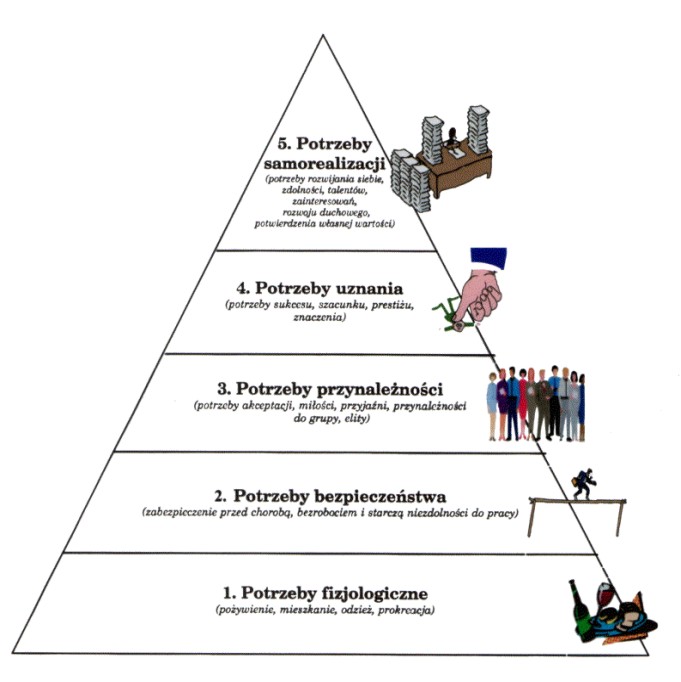 4
Potrzeba poczucia bezpieczeństwa jest jedną z najważniejszych i podstawowych potrzeb w życiu każdego człowieka
Bezpieczeństwo zajmuje ważną pozycję w hierarchii potrzeb skonstruowanej przez  amerykańskiego psychologa A. Maslowa. Umieszczone jest zaraz po zaspokojeniu potrzeb fizjologicznych. Odgrywa ono istotną rolę w życiu człowieka, wpływa na zachowania, postawy, sposób myślenia. 
Bez zapewnienia bezpieczeństwa, potrzeby niższego rzędu, nie jest możliwe osiągnięcie tych z wyższego.
5
Oczekiwania rodziców
Bezpieczeństwo uczniów w szkole/przedszkolu jest wartością stawianą na pierwszym miejscu przez większość rodziców - z badań Instytutu Badań Edukacyjnych, przeprowadzonych kilka lat temu na grupie ok. 5 tys. rodziców wynika, iż blisko 80% oczekuje, aby szkoła była bezpieczna, 60% liczy na kompetencje nauczycieli, a 25% na wysoki poziom nauczania.
6
Na problem bezpieczeństwa w szkole/przedszkolu powinniśmy patrzeć z bardzo wielu punktów widzenia.
Na obraz bezpiecznego i przyjaznego przedszkola/szkoły składa się kilka obszarów:
obszar instytucjonalny - warunki fizyczne i techniczne wynikające z przepisów prawa, lokalizacja, stan techniczny budynku, pomieszczeń, otoczenia, stan higieniczno – sanitarny, liczebność grup/klas, organizacja pracy, nadzór dyrektora i nauczycieli nad bezpieczeństwem uczniów, sposób zarządzania, organizacja doskonalenia zawodowego nauczycieli, sposób sprawowania nadzoru, podległość administracyjna,  i wiele innych czynników,
obszar uwarunkowań psychospołecznych - klimat społeczny, relacje interpersonalne, wsparcie ze strony nauczycieli, postawy uczniów wobec szkoły, kompetencje i umiejętności społeczne, psychologiczne i emocjonalne (dzieci/uczniów i nauczycieli), jak też kompetencje zawodowe nauczycieli,
7
Obszary bezpieczeństwa, c.d.:
obszar etyczny (moralny) - system wartości, na jakim opiera się szkoła/przedszkole, ale też indywidualne postawy wychowawców, rodziców, uczniów i nauczycieli. Ogromny wpływ mają również jasne zasady i normy regulujące stosunki społeczne w szkole czy przedszkolu oraz sposób funkcjonowania dzieci/uczniów.
8
9
Organizacja pracy szkoły/przedszkola, warunki techniczne ale przede wszystkim relacje interpersonalne i klimat społeczny szkoły/przedszkola mogą wpływać na poprawę bezpieczeństwa i stają się czynnikami chroniącymi przed wypadkami, ale także przed agresją, patologiami, sytuacjami trudnymi.
10
Problematyka bezpieczeństwa w przepisach prawa
Tematyka bezpieczeństwa jest bardzo wyraźnie podkreślona w wielu aktach prawa – w tym - zarówno rangi ustawy, jak i w rozporządzeniach. 
Obok wielu różnych regulacji prawnych dotyczących tego zagadnienia, nauczycieli obliguje zapis zawarty w art. 6 Karty Nauczyciela: ,,Nauczyciel obowiązany jest: rzetelnie realizować zadania związane z powierzonym mu stanowiskiem oraz podstawowymi funkcjami szkoły: dydaktyczną, wychowawczą i opiekuńczą, w tym zadania związane z zapewnieniem bezpieczeństwa uczniom w czasie zajęć organizowanych przez szkołę”.
Zadania organu prowadzącego szkoły/przedszkola
Ustawa z dnia 14 grudnia 2016 r. Prawo Oświatowe:
Art. 10. 1. Organ prowadzący szkołę lub placówkę odpowiada za jej działalność. Do zadań organu prowadzącego szkołę lub placówkę należy w szczególności: 
1) zapewnienie warunków działania szkoły lub placówki, w tym bezpiecznych i higienicznych warunków nauki, wychowania i opieki;
12
Zadania dyrektora szkoły/przedszkola:
Ustawa z dnia 14 grudnia 2016 r. Prawo Oświatowe:
Art. 68. 1. Dyrektor szkoły lub placówki w szczególności: (…)
3) sprawuje opiekę nad uczniami oraz stwarza warunki harmonijnego rozwoju psychofizycznego poprzez aktywne działania prozdrowotne; 

6) wykonuje zadania związane z zapewnieniem bezpieczeństwa uczniom i nauczycielom w czasie zajęć organizowanych przez szkołę lub placówkę;
13
Rozporządzenie MEN i S z dnia 31.12.2002 r.  w sprawie bezpieczeństwa i higieny w publicznych i niepublicznych szkołach i placówkach  (Dz .U. z 2003 r. Nr 6, poz. 69 ze zm.).
Poruszone w nim zagadnienia  odnoszą się do wielu kwestii związanych z bezpieczeństwem: planu zajęć, możliwości pozostawiania podręczników,  ewakuacji, właściwego oświetlenia, ogrzewania, wentylacji, zasad prowadzenia remontów, możliwości zawieszania zajęć. Zwraca także uwagę na zabezpieczenia dotyczące terenu, pomieszczeń szkoły lub przedszkola, urządzeń, na zgodny ze standardami system instalacji wodno – kanalizacyjnej z wszelkimi niezbędnymi zabezpieczeniami otworów i innych zagłębień, bezpieczne wejścia i wyjścia z budynku szkolnego, wyposażenie w odpowiednie meble, apteczki.
14
Istotną część tego rozporządzenia stanowią przepisy dotyczące:
Wychowania fizycznego, sportu i turystyki, zasad organizowania kuchni, stołówki, warsztatów, laboratoriów, pracowni oraz stanowisk praktycznej nauki zawodu.

Ponadto rozporządzenie szczegółowo omawia kwestię wypadków osób pozostających pod opieką szkoły i placówki.
15
§ 13 w.w. rozporządzenia
„Niedopuszczalne jest prowadzenie jakichkolwiek zajęć bez nadzoru upoważnionej do tego osoby”. 
Do obowiązków nauczyciela należy stały nadzór w trakcie prowadzenia zajęć, systematyczne kontrolowanie miejsc, gdzie prowadzone są zajęcia, powiadomienie dyrektora szkoły/przedszkola o uszkodzonych salach lub sprzętach, itp.
Ważnym czynnikiem bezpieczeństwa jest także kontrola obecności uczniów na każdych zajęciach.
Nauczyciel musi mieć świadomość odpowiedzialności prawnej za zapewnianie bezpieczeństwa uczniów.
16
Bezpieczna droga do szkoły
Ustawa Prawo oświatowe (Art. 39 ust.3)
Organ prowadzący ma obowiązek zapewnić bezpłatny transport i opiekę w czasie przewozu, jeżeli droga dziecka z domu do szkoły przekracza ustawowe odległości. 
Ustawa Prawo o ruchu drogowym (Art.  11. ust 1-3; art. 12 ust.1; art. 43 ust. 1-2)
Zasady poruszania się pieszych.
Zasady poruszania się kolumn pieszych.
Zasady poruszania się podczas rajdów rowerowych.
17
Wycieczki, krajoznawstwo i turystyka
Zapewnienie opieki i bezpieczeństwa przez szkołę/przedszkole podczas wycieczek i imprez odbywa się w sposób określony w przepisach wydanych na podstawie ustawy o kulturze fizycznej i ustawy o systemie oświaty i ustawy Prawo oświatowe.
Rozporządzenie Ministra Edukacji Narodowej z dnia 25 maja 2018 r. w sprawie warunków i sposobu organizowania przez publiczne przedszkola, szkoły i placówki krajoznawstwa i turystyki (Dz.U. 2018 r. poz.1533),
Rozporządzenie Ministra Edukacji Narodowej i Sportu                   z dnia 8 listopada 2001 r. w sprawie warunków i sposobu organizowania przez publiczne przedszkola, szkoły                        i placówki krajoznawstwa i turystyki (Dz. U. 2001 r., Nr 135 poz.  1516 ze zm.)
18
Stołówki, żywienie
Wymagania szczególne w zakresie higieny, które odnoszą się do zdefiniowanych w ustawie o bezpieczeństwie żywienia i żywności zakładów żywienia zbiorowego typu zamkniętego, wykonujących działalność w zakresie zorganizowanego żywienia określonych grup konsumentów (w rozumieniu ustawy również przedszkola, szkoły i placówki)
Ustawa z dnia  25 sierpnia 2006 r. o bezpieczeństwie żywności i żywienia ( t.j. Dz. U. z 2018 r. poz. 1541 ze zm.,)
19
Bezpieczeństwo w Internecie
Szkoły i placówki zapewniające dostęp do Internetu są obowiązane podejmować działania zabezpieczające uczniów przed dostępem do treści, które mogą stanowić zagrożenie dla ich prawidłowego rozwoju, a w szczególności zainstalować i aktualizować oprogramowanie zabezpieczające (Art. 27 ustawy Prawo oświatowe)
20
Zagrożenia bezpieczeństwa cyfrowego:
Dostęp do treści szkodliwych, niepożądanych, nielegalnych. 
Cyberprzemoc - nękanie, straszenie, szantażowanie z użyciem sieci, publikowanie lub rozsyłanie ośmieszających, kompromitujących informacji, zdjęć, filmów z użyciem sieci oraz podszywanie się w sieci pod kogoś wbrew jego woli.
Naruszenia prywatności dotyczące nieodpowiedniego lub niezgodnego z prawem wykorzystania danych osobowych lub wizerunku dziecka i pracownika szkoły. 
Zagrożenia dla zdrowia dzieci w związku z nadmiernym korzystaniem z Internetu.
Nawiązywanie niebezpiecznych kontaktów w Internecie - uwodzenie, zagrożenie pedofilią.
21
Zagrożenia bezpieczeństwa cyfrowego:
Seksting, prowokacyjne zachowania i aktywność seksualna jako źródło dochodu osób nieletnich.
Bezkrytyczna wiara w treści zamieszczone w Internecie, nieumiejętność odróżnienia treści prawdziwych od nieprawdziwych, szkodliwość reklam.
Łamanie prawa autorskiego. 
Zagrożenia bezpieczeństwa technicznego sieci, komputerów i zasobów online.
22
Profilaktyka w zakresie bezpieczeństwa cyfrowego:
Najważniejsze znaczenie dla zapewnienia podstaw bezpieczeństwa cyfrowego w szkole odgrywają działania profilaktyczne (prewencyjne) prowadzone wobec i z udziałem wszystkich członków społeczności szkolnej: uczniów i ich rodziców, dyrektorów, nauczycieli, specjalistów (pedagoga, psychologa) i innych pracowników szkoły (np. sekretariatu). 
Działania te powinny mieć charakter systemowy, ciągły, wieloletni i skoordynowany, a ich zakres należy wpisać w realizowany w szkole program wychowawczo-profilaktyczny, a także plany finansowe (inwestycyjne).
23
Problem ciężkich tornistrów
Ciężar tornistrów nie jest związany tylko z niewygodą i zwykłym męczeniem się dzieci, konsekwencje są znacznie bardziej poważne. Skrzywienia kręgosłupa oraz inne wady postawy, w dużej mierze pochodzą właśnie od tych nieszczęsnych ciężarów dźwiganych codziennie przez dzieci.
Konkretne normy dotyczące ciężaru tornistrów lub plecaków raczej nie istnieją. Próbują w tym zakresie wspomóc uczniów – służby inspekcji sanitarnej.

Pomocne są przepisy zobowiązujące szkoły do zapewnienia uczniom możliwości pozostawienia podręczników w szkole.
24
Pracownicy inspekcji sanitarnej ustalili – nie jest to przepis prawa, a jedynie proste przeniesienie przepisów regulujących dopuszczalność noszenia ciężarów w pracy młodocianych, czyli osób poniżej 16 roku życia, - że ciężar dopuszczalny dla chłopca to 5 kg, a dla dziewczyny 3 kg. 
Chyba nie dziwi nikogo, że dla najmłodszych, czyli dla uczniów klas I-III pracownicy sanepidu zaproponowali górną granicę 3 kg. Wydaje się, że to bardzo rozsądne wyjście. 

Niestety, nie jest to przepis, czyli nie można nikogo pociągać do odpowiedzialności za przekraczanie tych ciężarów.
25
Prawidłowy rozkład zajęć szkolnych (plan zajęć):
powinien uwzględniać:
równomierne obciążenie uczniów zajęciami w poszczególnych dniach tygodnia,
zróżnicowanie zajęć w każdym dniu,
możliwości psychofizyczne uczniów podejmowania intensywnego wysiłku umysłowego w ciągu dnia (dobowe wahania zdolności do pracy umysłowej).
26
Zapobieganie uzależnieniom:
Ustawa z dnia 26 października  1982 r. o wychowaniu w trzeźwości i przeciwdziałaniu alkoholizmowi (t.j. Dz. U. z 2018 r. poz. 2137, 2244):
Art. 5:  Minister właściwy do spraw oświaty i wychowania uwzględnia problem trzeźwości i abstynencji wśród celów wychowania oraz zapewnia w programach nauczania wiedzę o szkodliwości alkoholizmu dla jednostki oraz w życiu rodzinnym i społecznym
Art. 14: Zabrania się sprzedaży, podawania i spożywania napojów alkoholowych na terenie szkół oraz innych zakładów i placówek oświatowo-wychowawczych, opiekuńczych i domów studenckich.
27
Art. 23 
uprawnia osoby i instytucje do udzielania pomocy dzieciom z rodzin dotkniętych problemem alkoholowym nawet wbrew woli rodziców lub opiekunów będących w stanie nietrzeźwym. 

Ten przepis stanowi istotne wsparcie w rozstrzyganiu dylematu głównie dyrektorów przedszkoli. Zdarza się, że stają oni przed wyborem – przekazać dziecko pijanemu rodzicowi, czy też nie.
28
Zapobieganie uzależnieniom:
Ustawa z dnia 29 lipca 2005 r. o  przeciwdziałaniu narkomanii (t.j. Dz. U. z 2018 r. poz. 1030 ze zm.),
Art. 5 ust. 2 
Zadania w zakresie przeciwdziałania narkomanii są realizowane, w zakresie określonym w ustawie o przeciwdziałaniu narkomanii, także przez przedszkola, szkoły i inne jednostki organizacyjne wymienione w art.2 pkt 3–9 ustawy z dnia 14 grudnia 2016r. – Prawo oświatowe.
29
Zapobieganie uzależnieniom:
Ustawa dnia 9 listopada 1995 r. o ochronie zdrowia przed następstwami używania tytoniu i wyrobów tytoniowych (t.j. Dz. U. z 2018 r. poz. 1446, 2227).
Art. 5 ust. 1 pkt 2: Zabrania się palenia wyrobów tytoniowych na terenie jednostek organizacyjnych systemu oświaty, o których mowa w przepisach o systemie oświaty.
Art. 5 zobowiązuje również właściciela lub zarządzającego obiektem lub środkiem transportu, w którym obowiązuje zakaz palenia wyrobów tytoniowych, do umieszczenia w widocznych miejscach odpowiednich oznaczeń słownych i graficznych informujących o zakazie palenia wyrobów tytoniowych na danym terenie… 
Niestety, podczas wizyt w szkołach i przedszkolach nie zawsze można zobaczyć wymagane przepisem oznaczenia.
30
Ochrona danych osobowych:
Ustawa z dnia 10 maja 2018 r. o ochronie danych osobowych (Dz. U. 2018 r. poz. 1000 z późn. zm.).
Ustawa nakłada na dyrektorów szkół/przedszkoli wiele obowiązków związanych z właściwym administrowaniem danych  osobowych.
Przykładowe uchybienia szkół/przedszkoli:
przekazywanie numerów telefonów rodzicom wzajemnie bez ich wiedzy lub zgody,  
Udostępnianie danych z dzienników lekcyjnych podczas spotkań z rodzicami,
publiczne, podczas „wywiadówki” przekazywanie informacji o jakimś uczniu, szczególnie informacji mało pochlebnych.
31
Bezpieczeństwo dziecka/ucznia, a jego rozwój osobowy.
Rozwój osobowy dziecka/ucznia, jest to proces stawania się osobą, myślącą, odpowiadającą za siebie, niezależną i umiejącą żyć z innymi ludźmi, przestrzegającą określonych norm społecznych - niepowtarzalną jednostką. Rozwój osobowy obejmuje wszystkie sfery istnienia człowieka od fizycznej, poprzez emocjonalną, intelektualną, społeczną, etyczną itd. (Iwona Gryniuk)
32
Istotą bezpieczeństwa w szkole/przedszkolu
Jest nie tylko jego materialny/fizyczny wymiar, ale również pozytywny klimat społeczny, relacje interpersonalne i warunki umożliwiające rozwój, zdrowie psychiczne, a co za tym idzie efektywne uczenie się. 
Szkoła/przedszkole stanowi system i oddziałuje nie tylko w wyniku indywidualnych interakcji pomiędzy uczniem – nauczycielem, czy w relacjach uczeń – uczeń. 
Oddziałuje również poprzez atmosferę i kulturę organizacyjną, szkoły/przedszkola. Normy i wartości określające pożądane zachowania i wzory interakcji społecznych znajdują odzwierciedlenie w klimacie społecznym szkoły/przedszkola.
33
W koncepcji kształcenia zwanej edukacją skoncentrowaną na osobie podkreśla się istnienie podstawowych prawidłowości procesu uczenia się:
Pragnienie uczenia się,
Znaczące uczenie się,
Uczenie się bez zagrożenia - według tego założenia - uczenie się zachodzi najlepiej i daje najtrwalsze efekty w otoczeniu wolnym od zagrożenia fizycznego i psychicznego. Proces uczenia się jest wzmacniany, gdy dzieci/uczniowie mogą sprawdzać swoje zdolności, wypróbowywać nowe doświadczenia, czy nawet popełniać błędy bez przeżywania dotkliwej krytyki i ośmieszania. 
Samoinicjowane uczenie się,
Uczenie się i zmiana.
34
Poczuciu bezpieczeństwa sprzyja budowanie pozytywnych relacji na płaszczyźnie uczeń-uczeń, uczeń - nauczyciel, uczeń - rodzic.
 Dbanie o przyjazny klimat umożliwiający rozwój inteligencji emocjonalnej podopiecznych jest gwarantem poczucia bezpieczeństwa w szkole/przedszkolu. 
Powszechnie wiadomo, iż kształtowanie pozytywnych więzi rówieśniczych i dobrych kontaktów z nauczycielami gwarantuje współpracę, akceptację, poczucie przynależności, a zarazem efektywną egzystencję w środowisku szkolnym.
35
Działania profilaktyczne w szkołach/przedszkolach:
Działania profilaktyczne dotyczące bezpieczeństwa w szkołach/przedszkolach polegają między innymi na:
systematycznej edukacji nauczycieli i uczniów w zakresie zdolności rozpoznawania zagrożeń oraz umiejętności reagowania w tych sytuacjach,
wspomaganiu i kontroli w zakresie przestrzegania przepisów bhp,
wprowadzeniu w większym zakresie do pracy dydaktyczno-wychowawczej tematyki bezpiecznych zachowań i postaw uczniów,
36
Działania profilaktyczne w szkołach/przedszkolach c.d.
wzmożeniu opieki i nadzoru kadry pedagogicznej nad dziećmi w czasie i w miejscach, gdzie wypadki zdarzają się najczęściej (korytarze, sale gimnastyczne i boiska szkolne) i na zajęciach z wychowania fizycznego oraz podczas przerw między lekcjami,
ciągłym rozpoznawaniu i eliminowaniu zagrożeń w szkołach i placówkach, m.in. poprzez:
poprawę warunków technicznych obiektów z uwzględnieniem rozwiązań organizacyjnych,
zapoznanie nauczycieli z przepisami w sprawie bezpieczeństwa i higieny w publicznych i niepublicznych szkołach i placówkach,
przeszkolenie kadry pedagogicznej w zakresie udzielania pierwszej pomocy.
37
Szkoła bezpieczna – to szkoła przyjazna, w której zarówno nauczyciele jak i uczniowie czują się dobrze, osiągają sukcesy, mają możliwość zaspokojenia najważniejszych potrzeb. 

Warunkiem współpracy i dobrej atmosfery w szkole jest traktowanie ucznia, jako osoby, która ma prawo do szacunku, do wolności wyboru, uczenia się w ten sposób odpowiedzialności za podejmowane decyzje oraz za własne życie. Szkoła bezpieczna, sprzyja zdrowiu psychicznemu, służy rozwojowi osobistemu uczniów i rozwojowi zawodowemu
nauczycieli. 
Bezpieczne i higieniczne warunki pracy, nauki i zabawy w przedszkolu/szkole, to podstawa ich funkcjonowania i osiągania założonych celów edukacyjnych, wychowawczych i opiekuńczych.
38